DATA 225Database Systems for AnalyticsAccess the Remote School Database ServerFall Semester 2023
Department of Applied Data ScienceSan Jose State UniversityInstructor: Ron Mak
www.cs.sjsu.edu/~mak
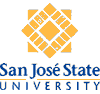 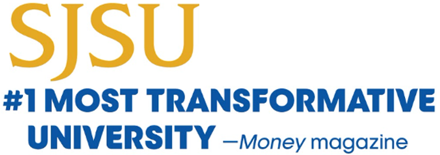 We Have a Shared Database Server!
The server’s hostname is IES-ADS-ClassDB.sjsu.edu

This is an internal SJSU server, so it is accessible only if you are on campus.

Therefore, to access it off campus (such as from your home), you need to be on SJSU’s virtual private network (VPN) which will put you virtually on campus.
See the next slide!
2
Install VPN
For instructions on how to download and install Cisco’s VPN client software: https://www.sjsu.edu/it/services/network/internet-access/vpn.php

For GROUP, you should select “Student-SSO” (single sign-on)
You will be prompted for two-factor identification.
I installed VPN years ago as a faculty member.
I hope the installation as a student goes well.
3
Connect to VPN
After you’ve successfully installed the VPN client, start it and connect:
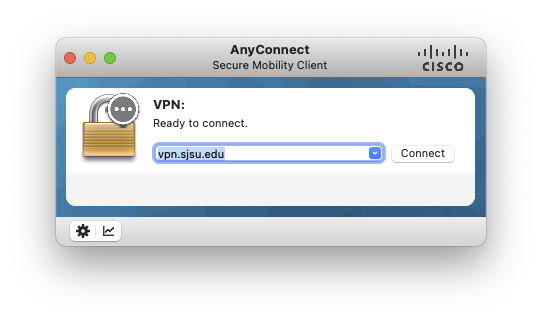 4
When You’re Connected via VPN
You will be able to access the internal SJSU server IES-ADS-ClassDB.sjsu.edu (and other internal university servers).

Because now your local machine is virtually on campus, you might no longer be able to access devices on your home network, such as printers, until you disconnect from VPN.
5
Team Project Databases
I created a database and a user for each team:
bytes_db, bytes_user
datadynamos_db, datadynamos_user
dbwizards_db, dbwizards_user
dfks_db, dfks_user
invictus_db, invictus_user
nobug_db, nobug_user
rairdata_db, rairdata_user
sqlweavers_db, sqlweavers_user
starspartans_db, starspartans_user
techorcas_db, techorcas_user
visionary_db, visionary_user

I will email each team its user password.
6
Team Project Databases, cont’d
As a placeholder, I loaded the school database tables into each team’s database.

After you confirm that you can connect and see the tables, you can drop them.

You can use MySQL Workbench or Python code to create and load your own tables.
7
Python Connection to Your Team Database
Example (Team Invictus):
Invictus.ini
[mysql]
host = IES-ADS-ClassDB.sjsu.edu
database = invictus_db
user = invictus_user
password = Invictus team’s user password
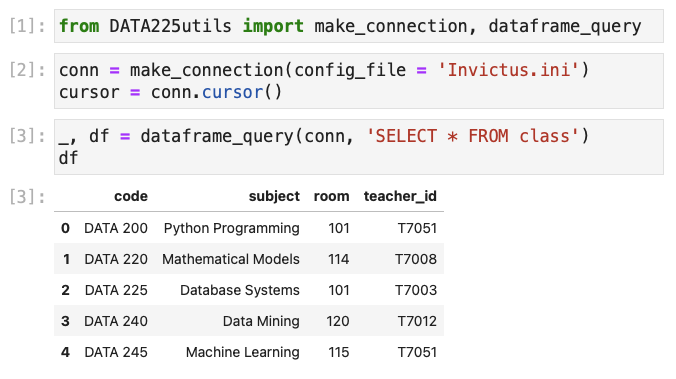 8
Create a MySQL Workbench Connection
You should also be able create a new connection in MySQL Workbench.
Example: Team Invictus
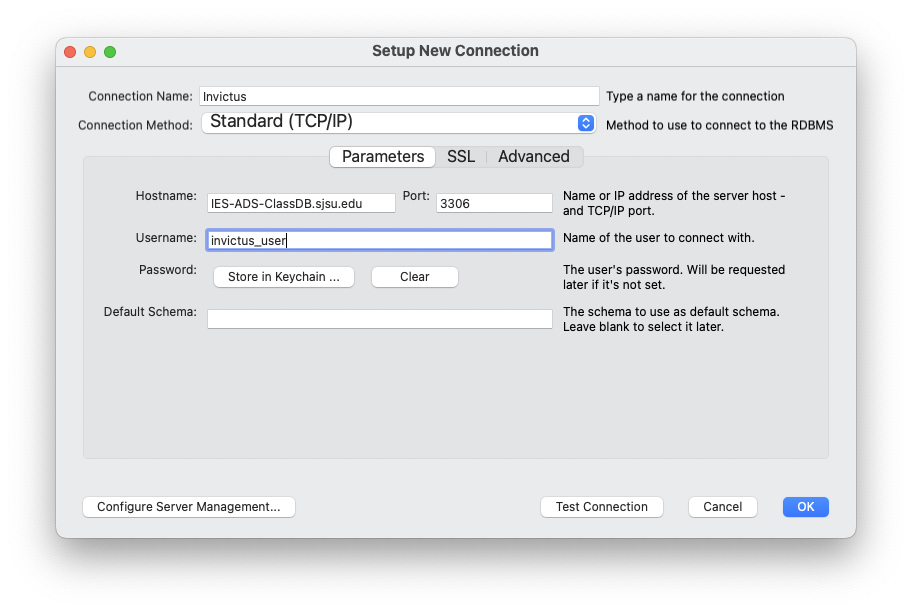 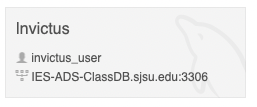 9
MySQL Workbench Connection, cont’d
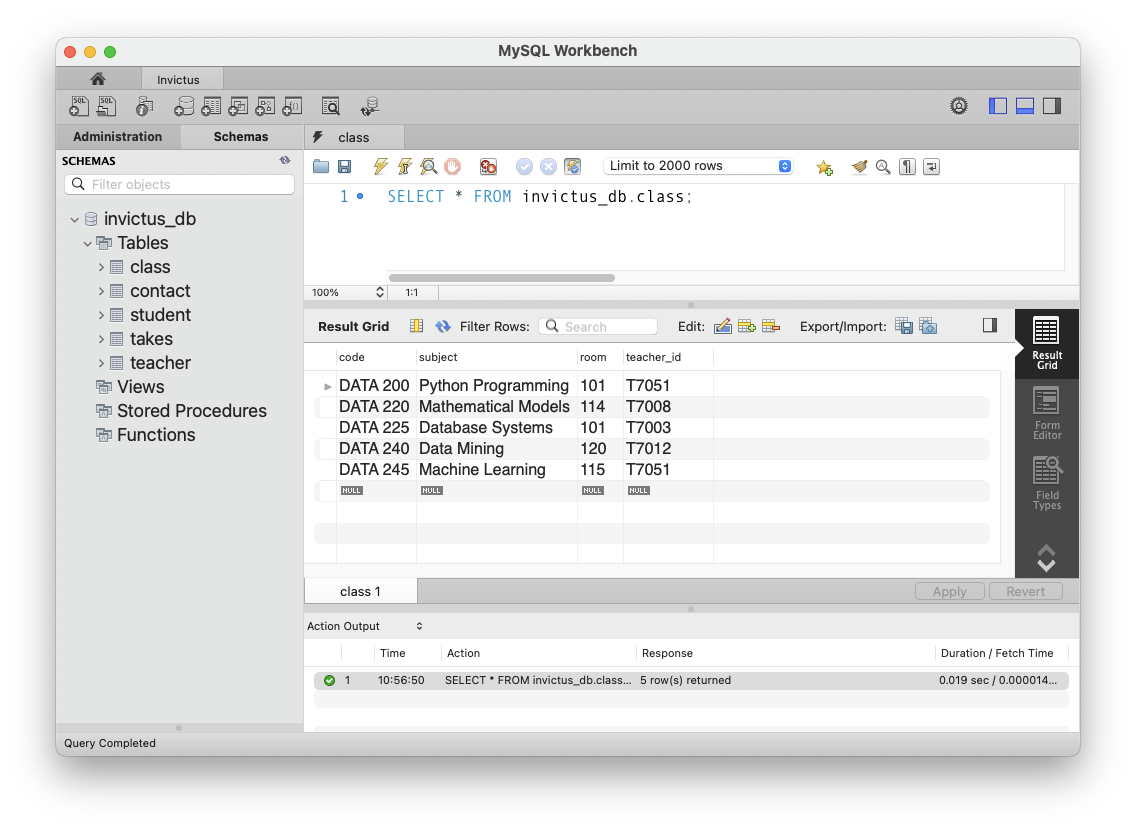 10
Team Project Databases, cont’d
You should only be able to see your team’s database on the server.
You can create new users for your database.
But you can’t create new databases.
Let me know if your team needs a new database on the server.

Later, each team will also get a data warehouse on the server for data analysis.
11